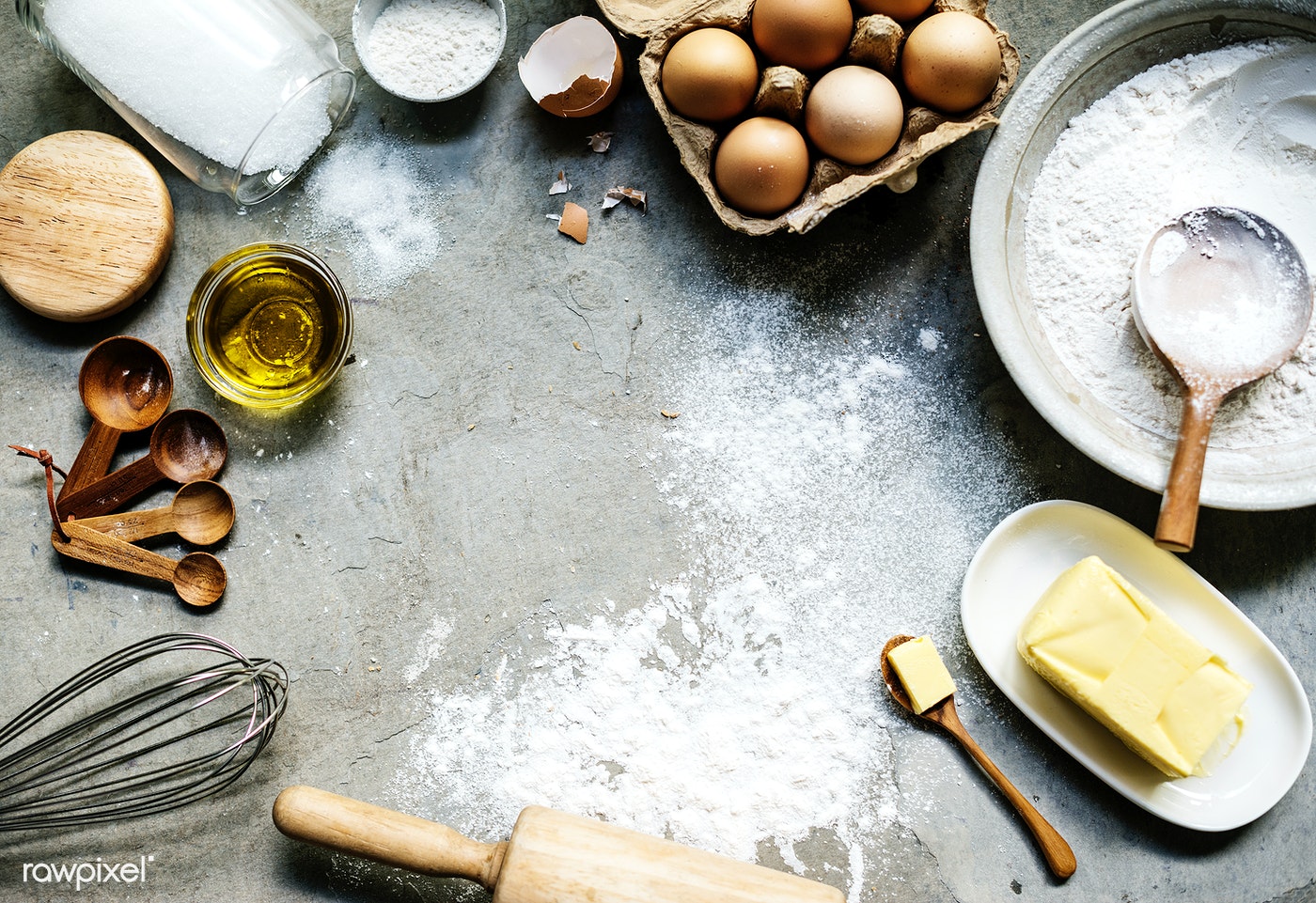 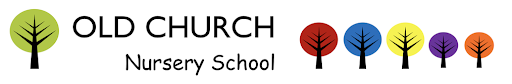 Baking Cookies with Marina
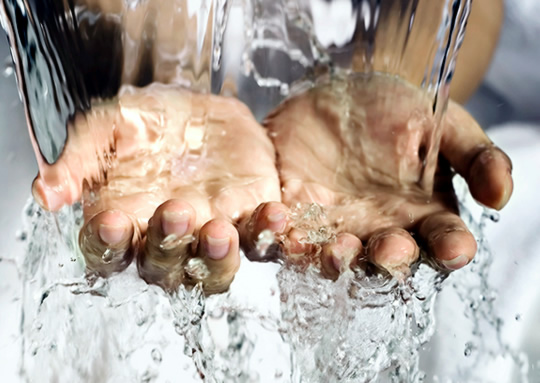 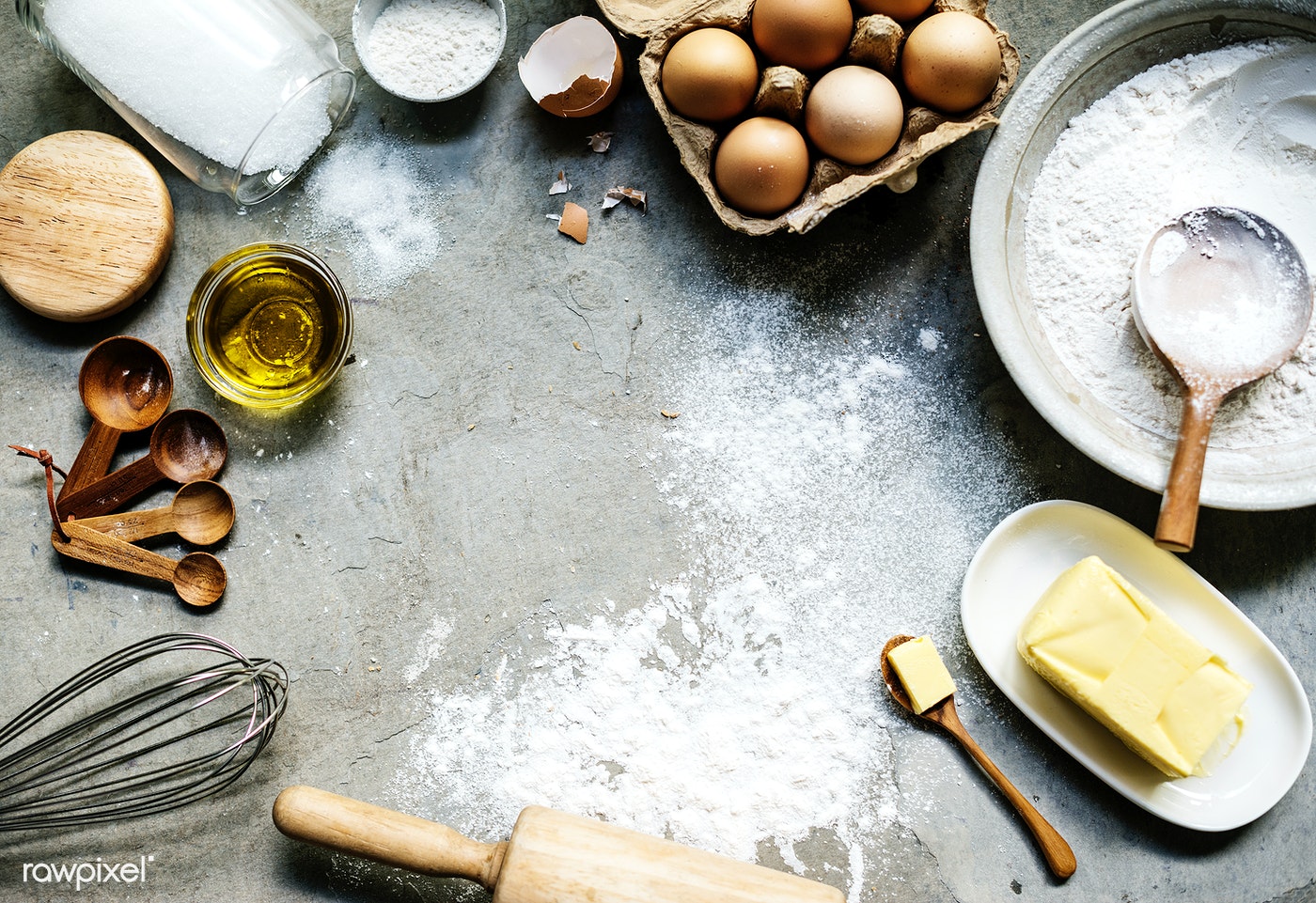 Remember to wash your hands!
Pre-heat oven to 200c/180c Fan/Gas mark 4
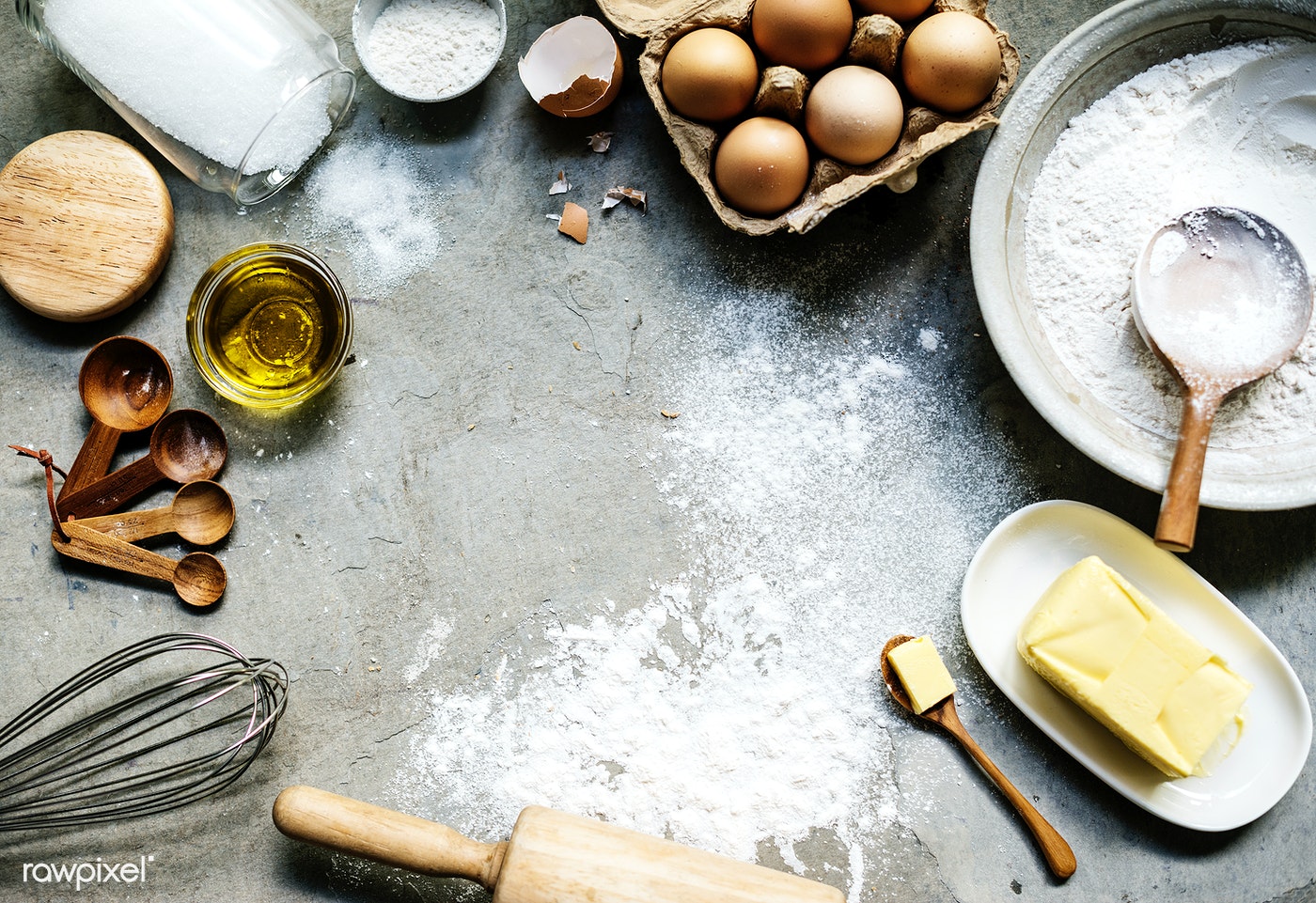 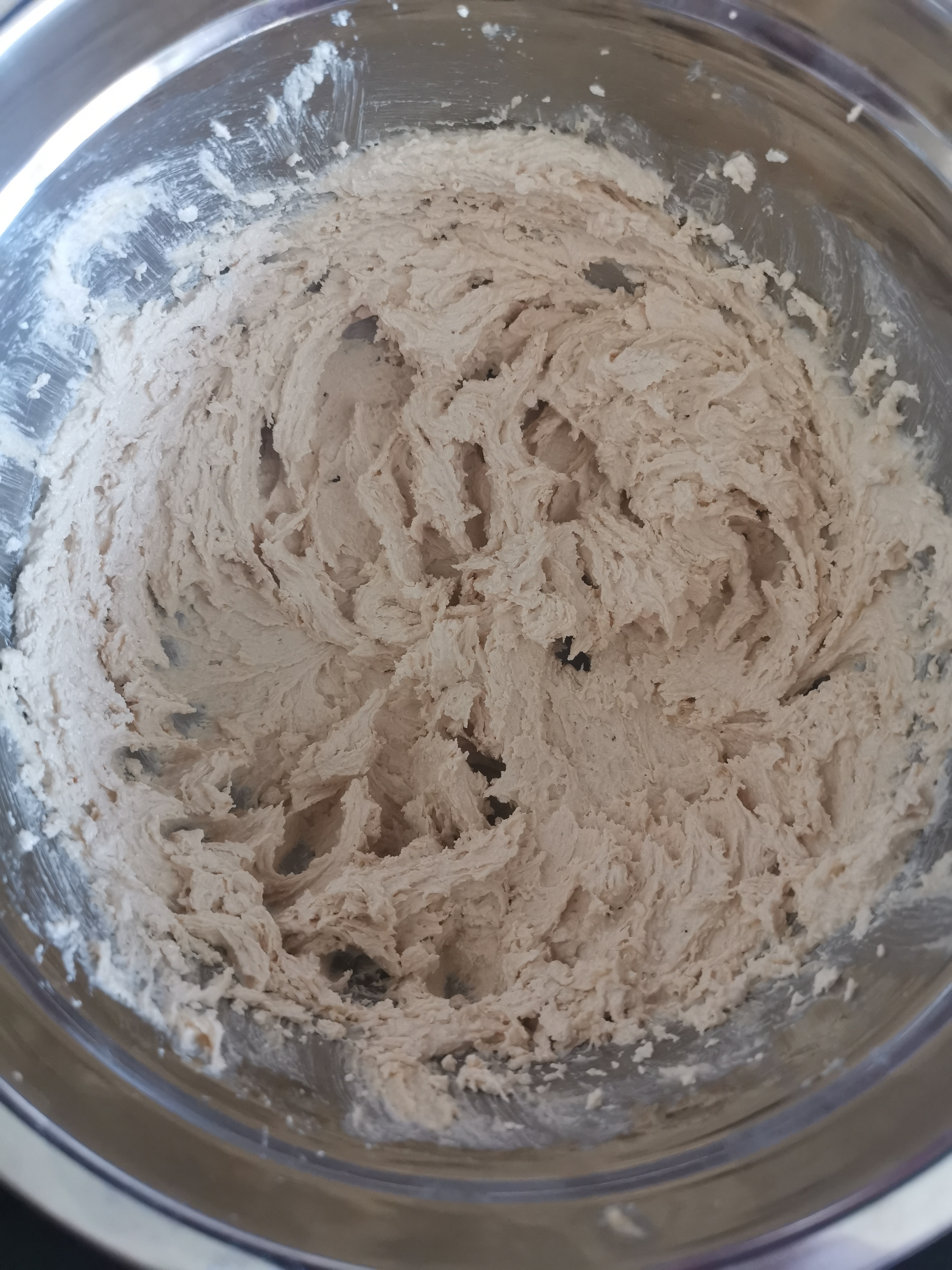 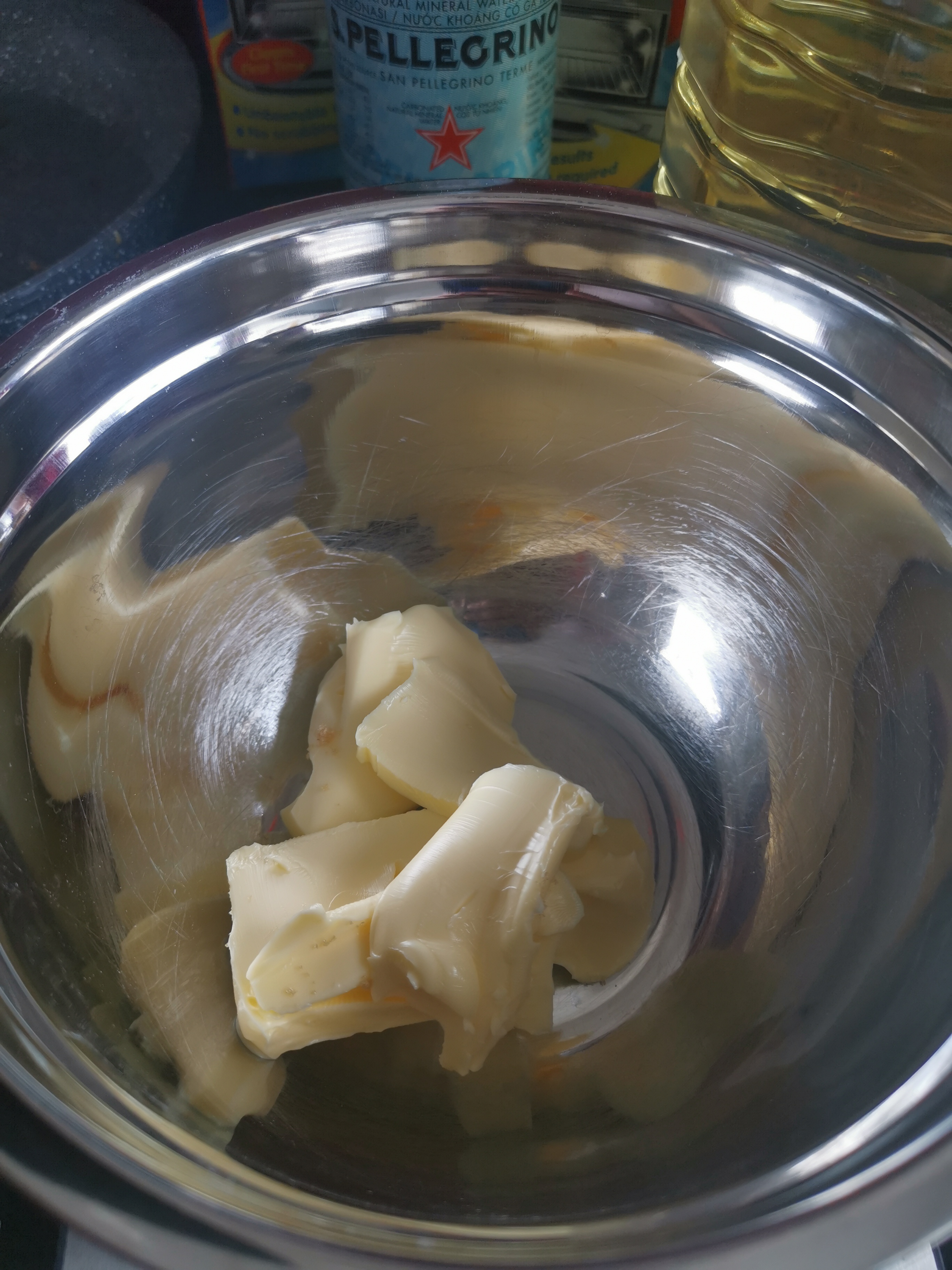 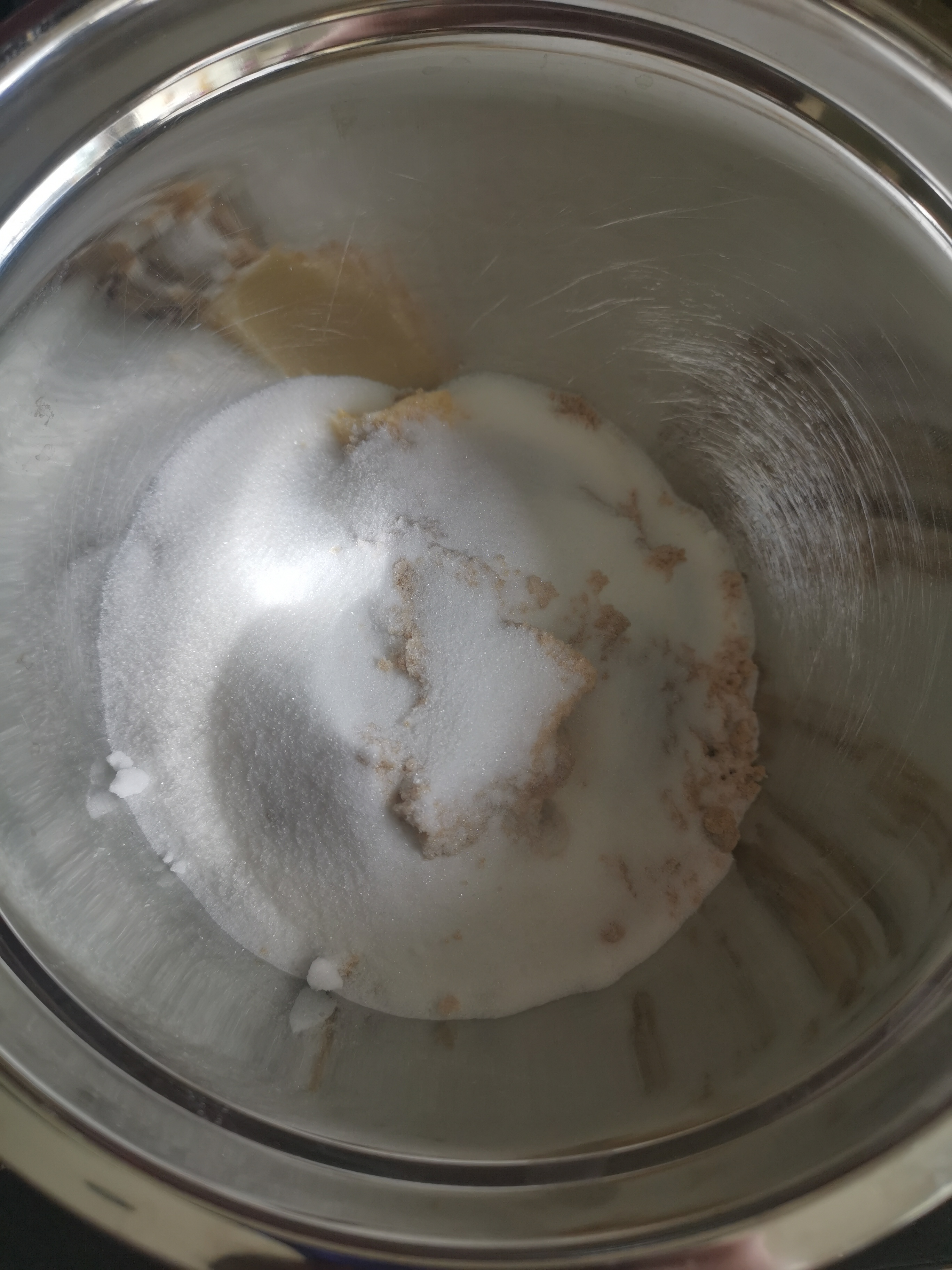 Put your butter and sugar into a mixing bowl
Whisk together until light in colour and slightly fluffy
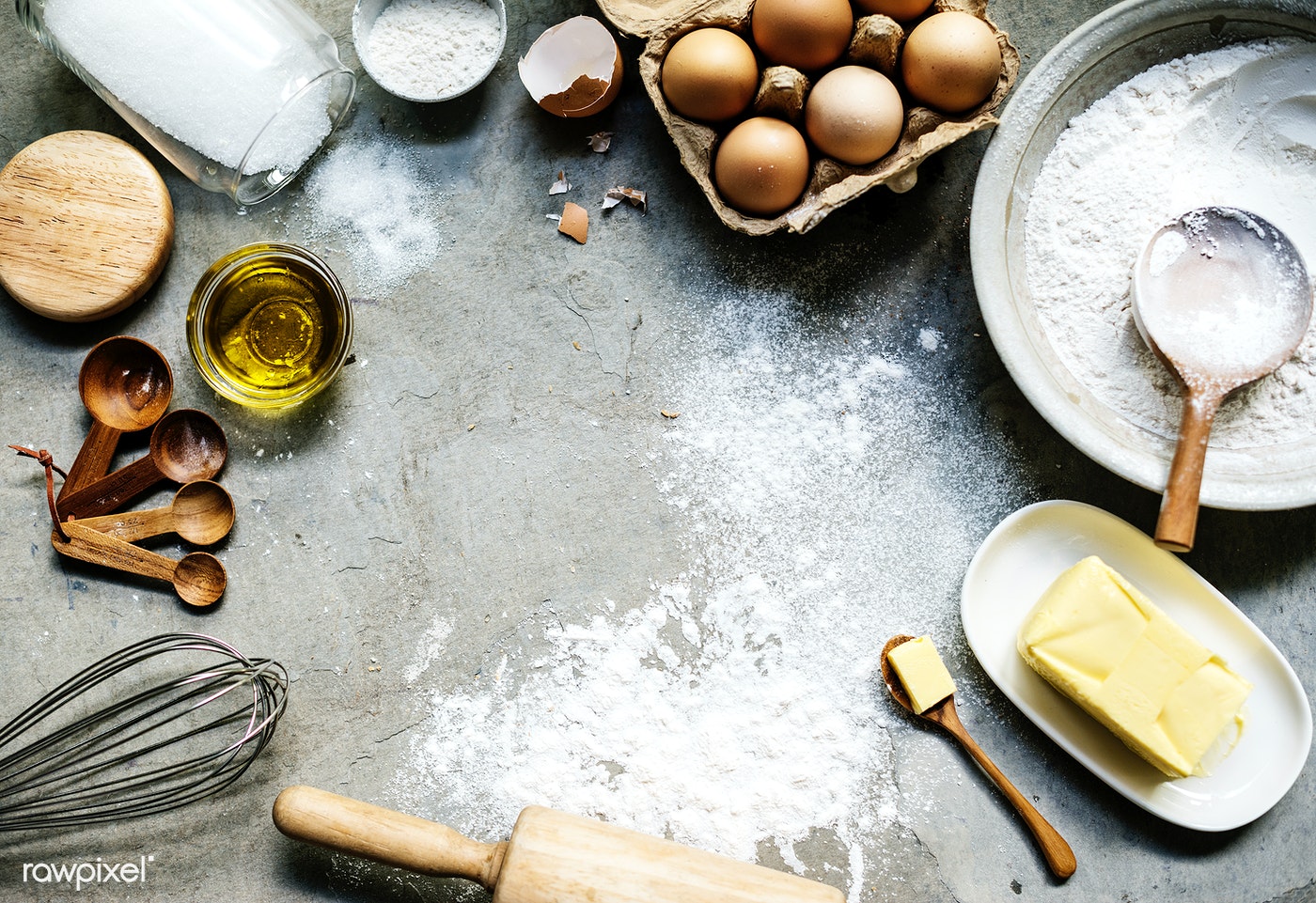 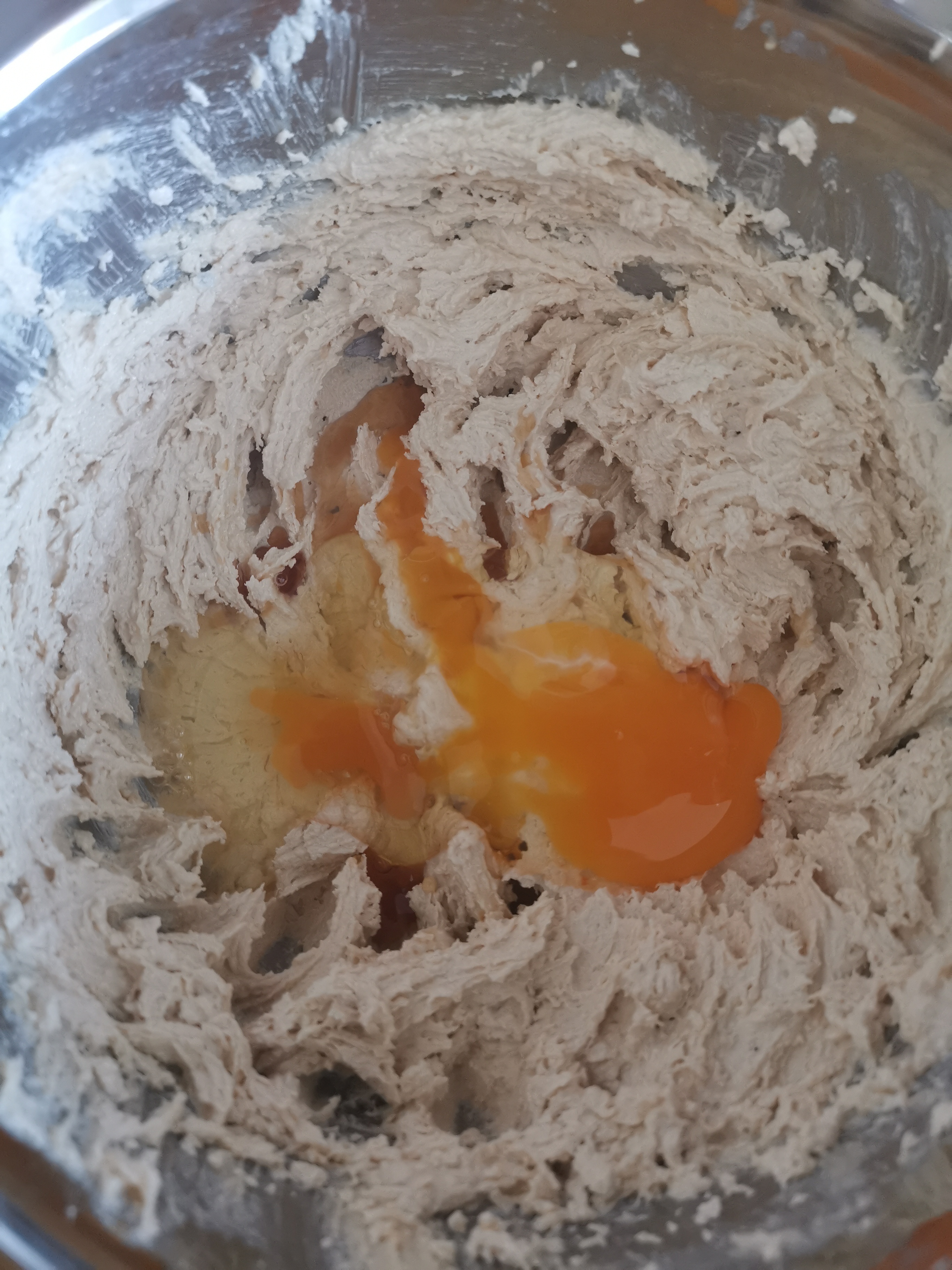 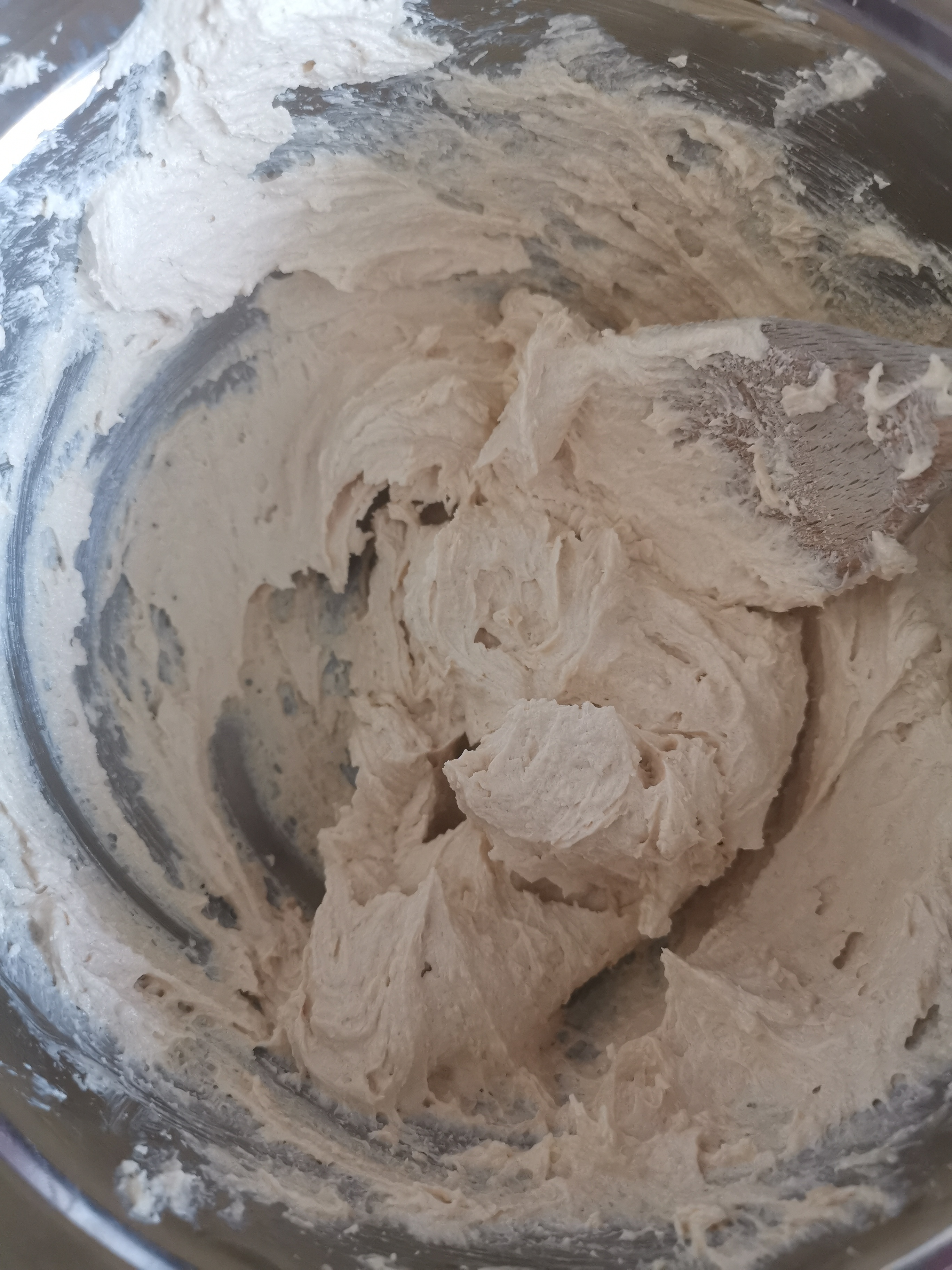 Beat together with a wooden spoon
Add your egg and vanilla essence
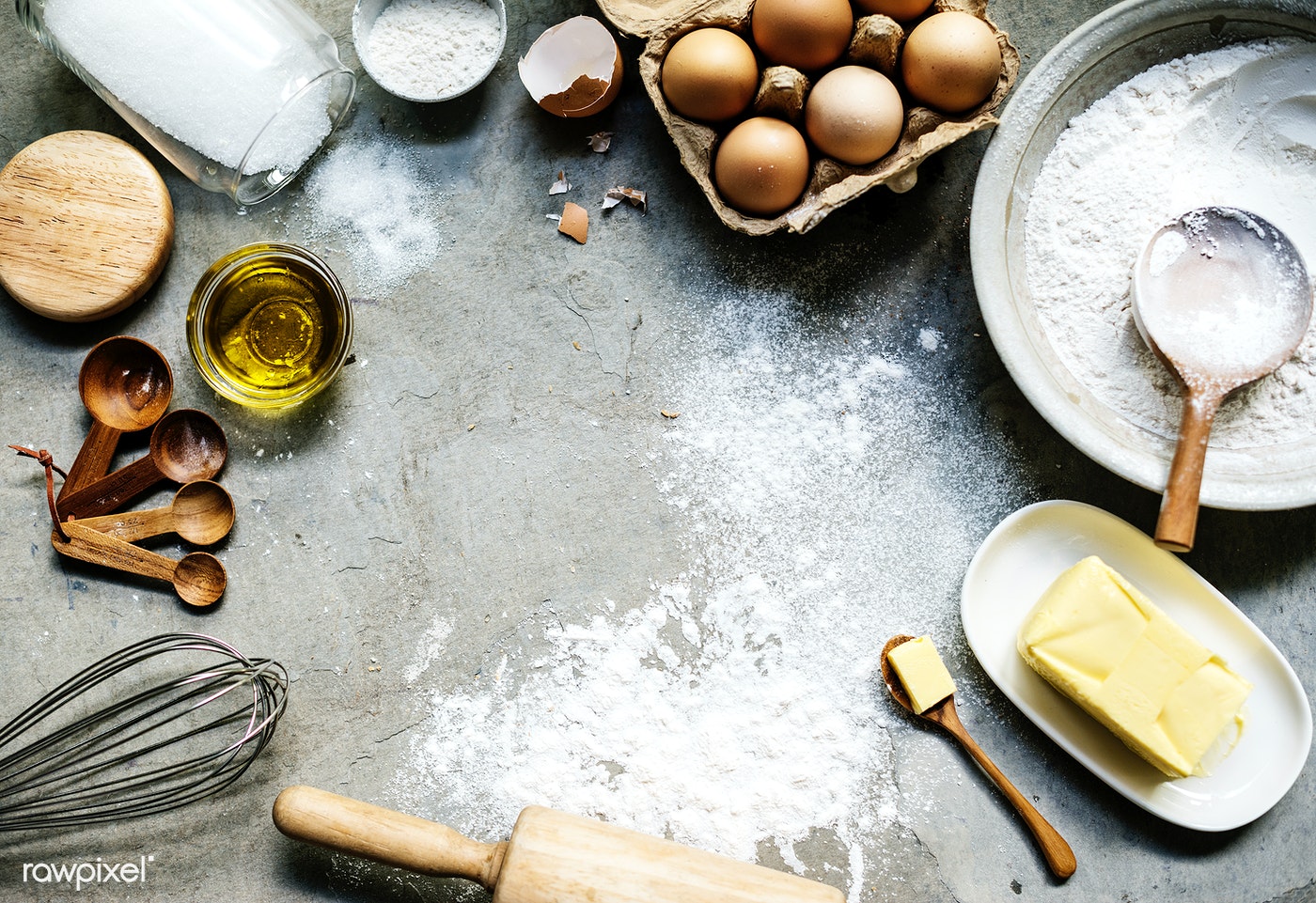 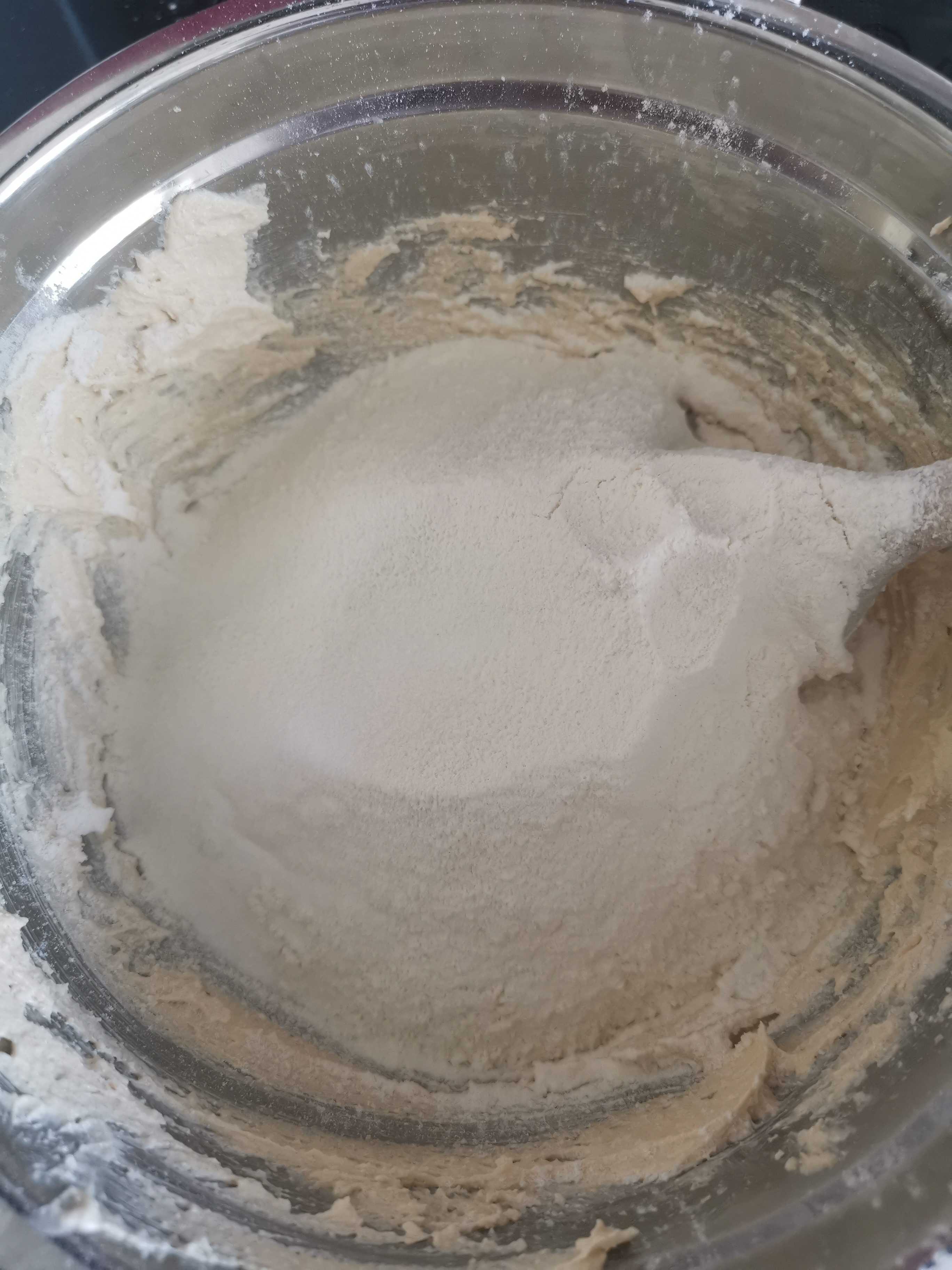 Sieve in your flour and salt and beat together with a spoon
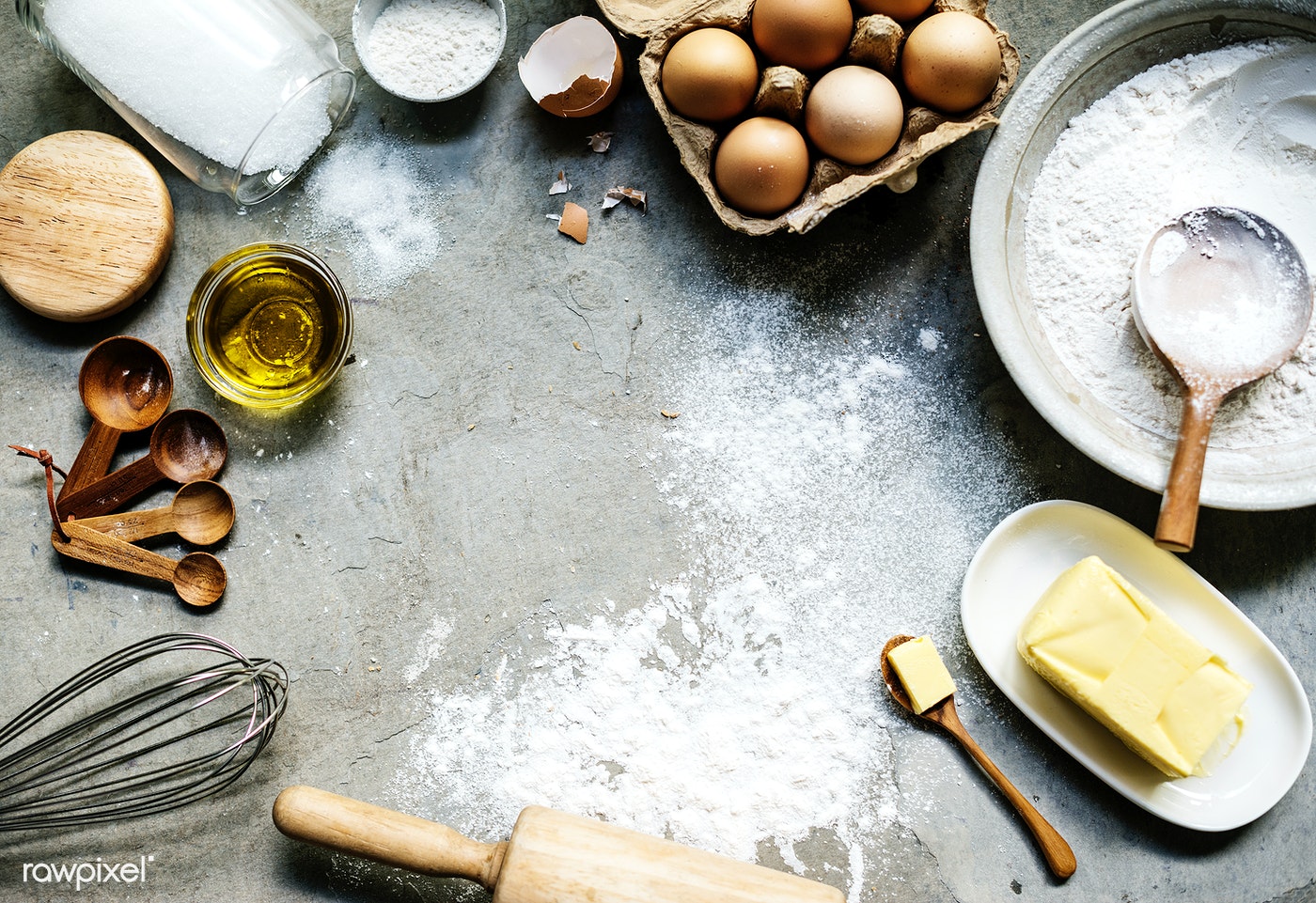 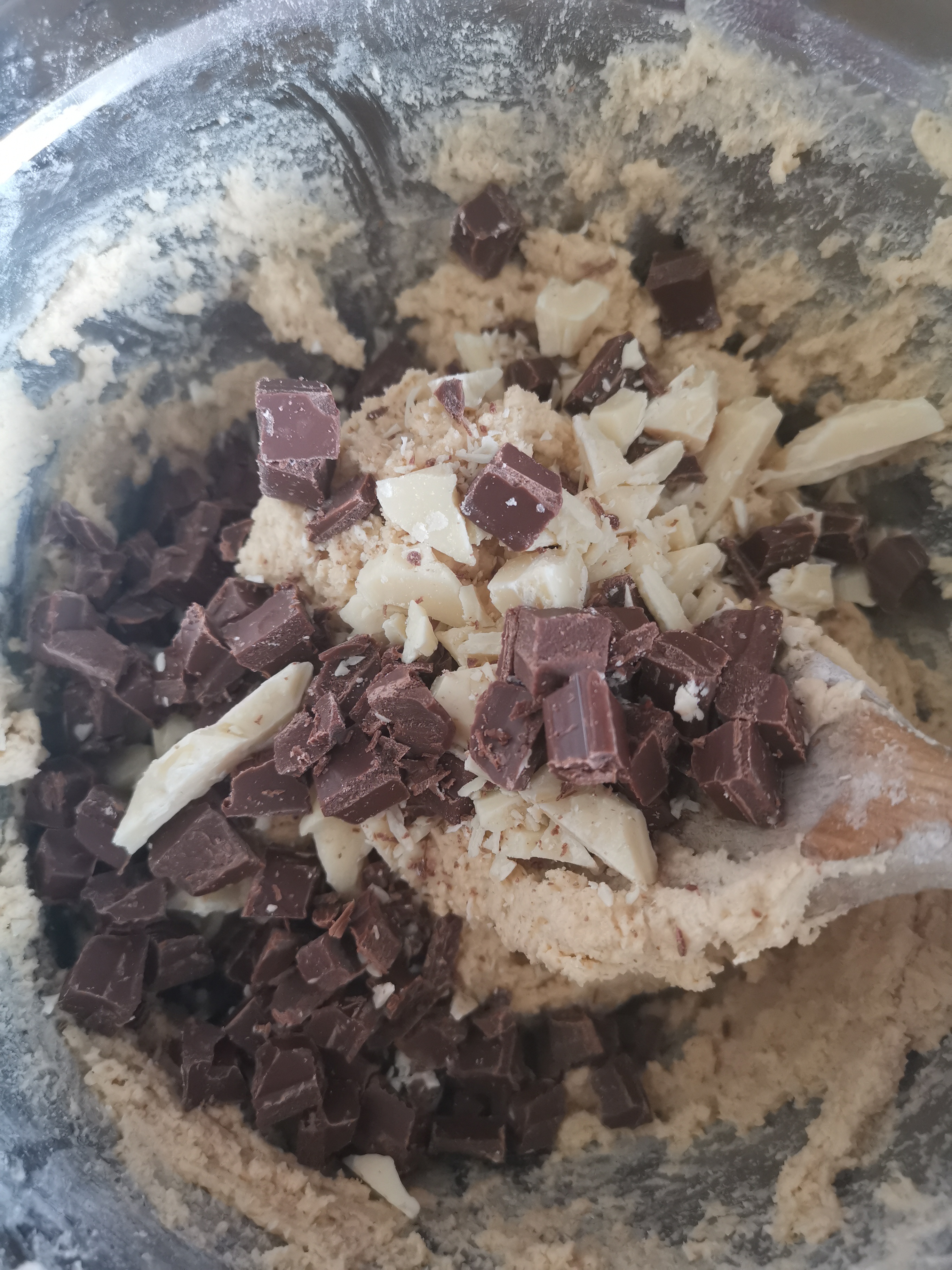 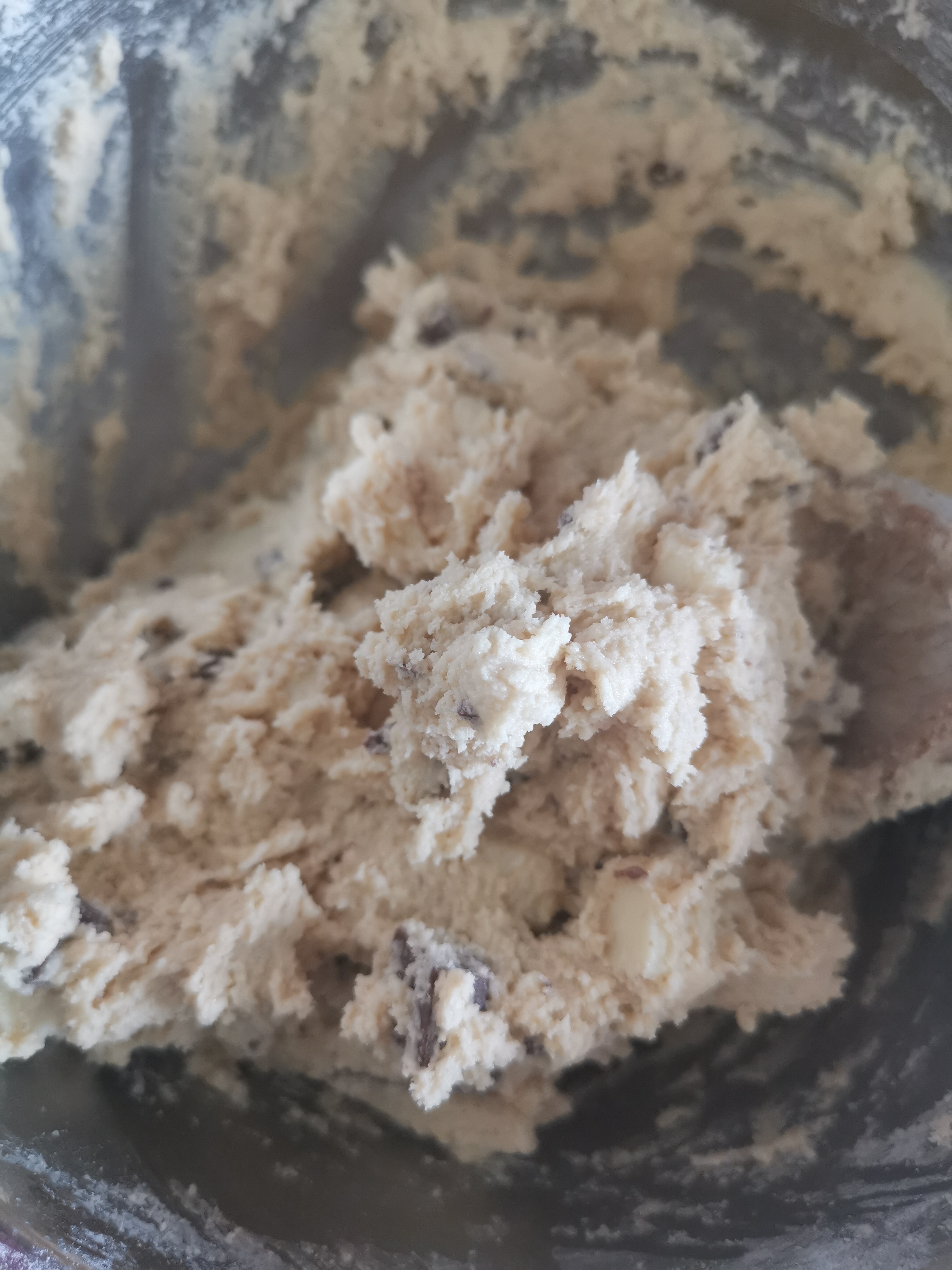 Add your chosen ingredients
Mix all, making sure your ingredients are spread out evenly throughout the dough
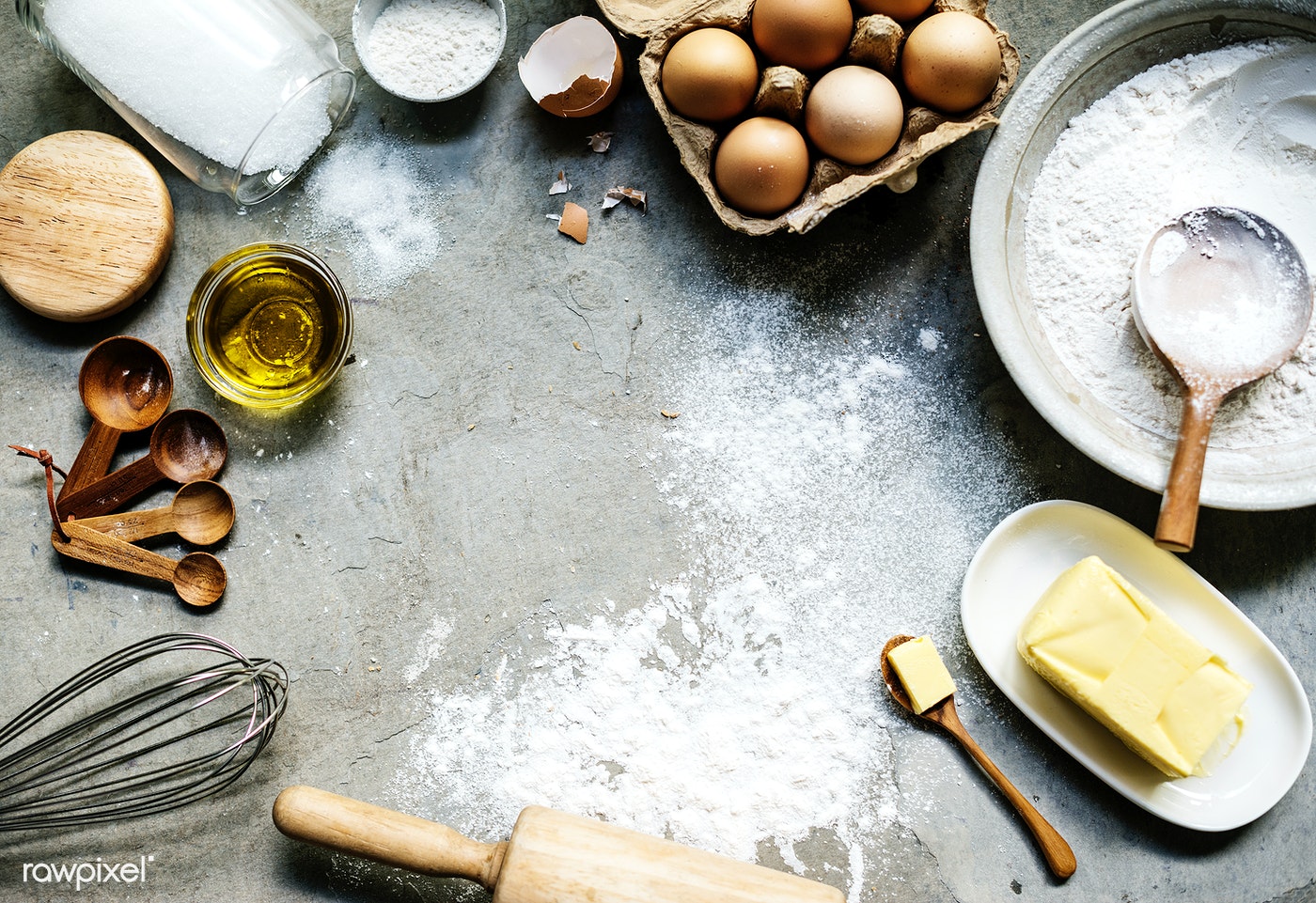 Roll your dough into balls approx. bouncy ball size and place on lined baking tray.
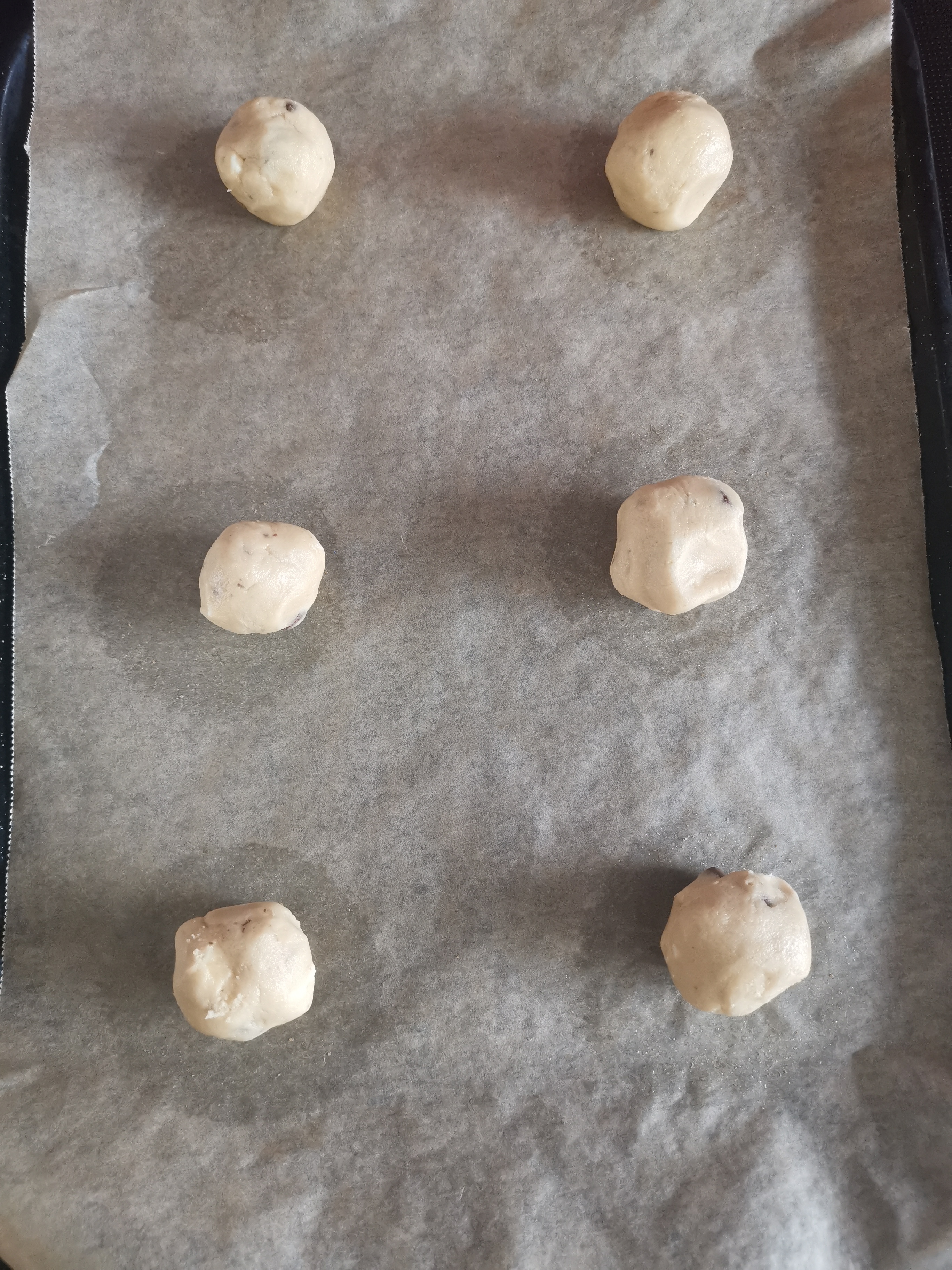 Make sure you leave enough space between them as they spread
Bake until slightly golden
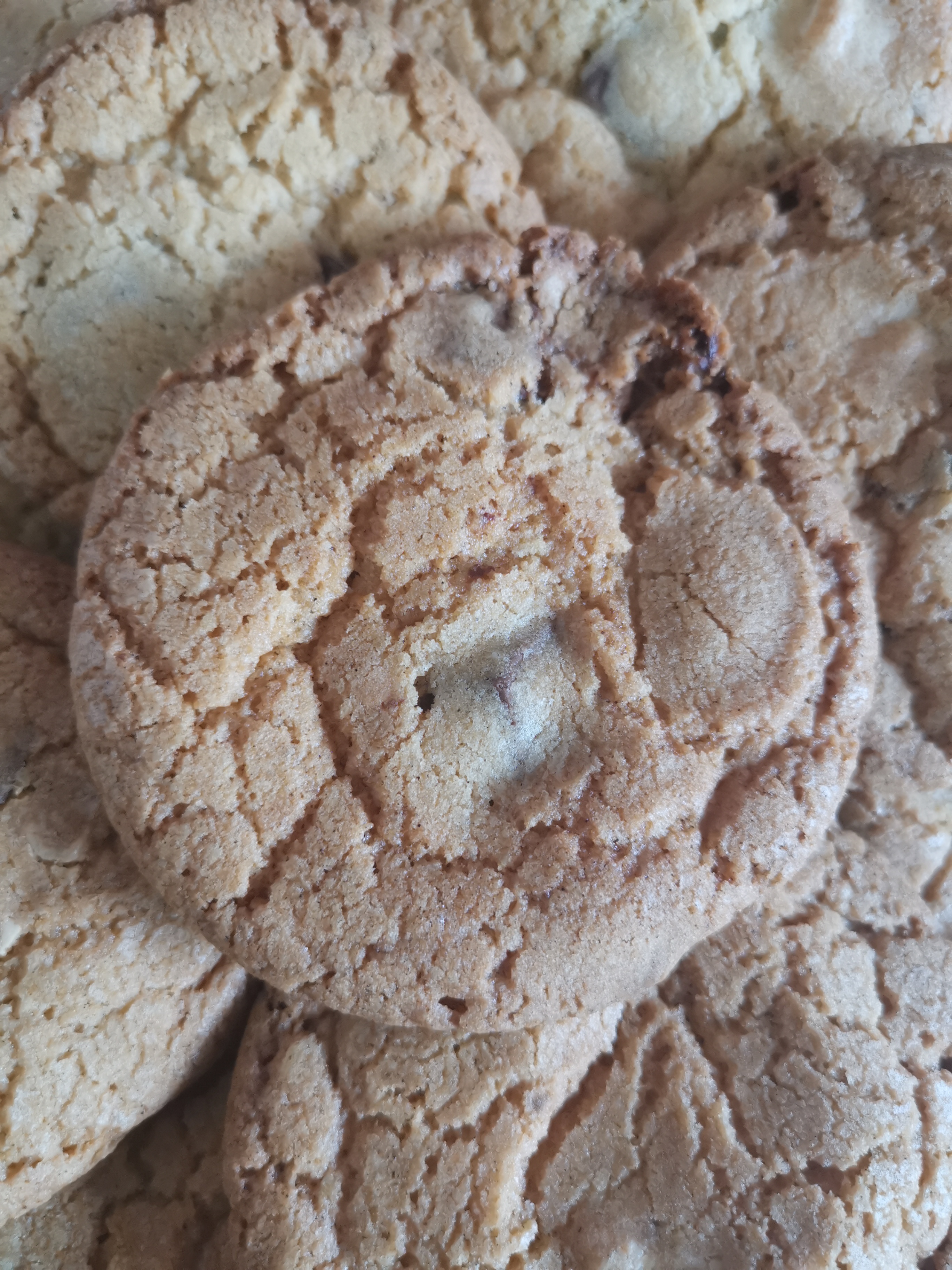 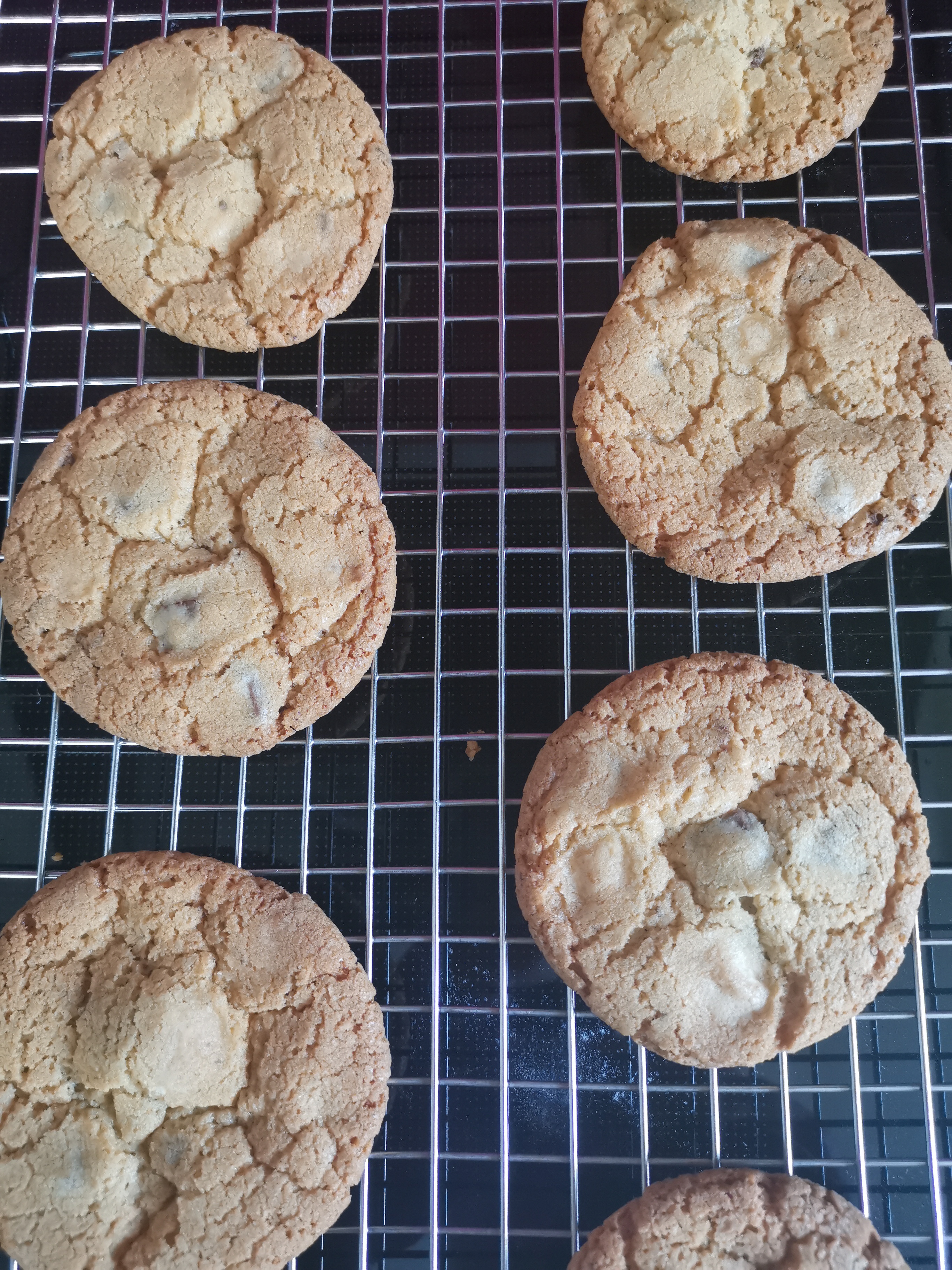 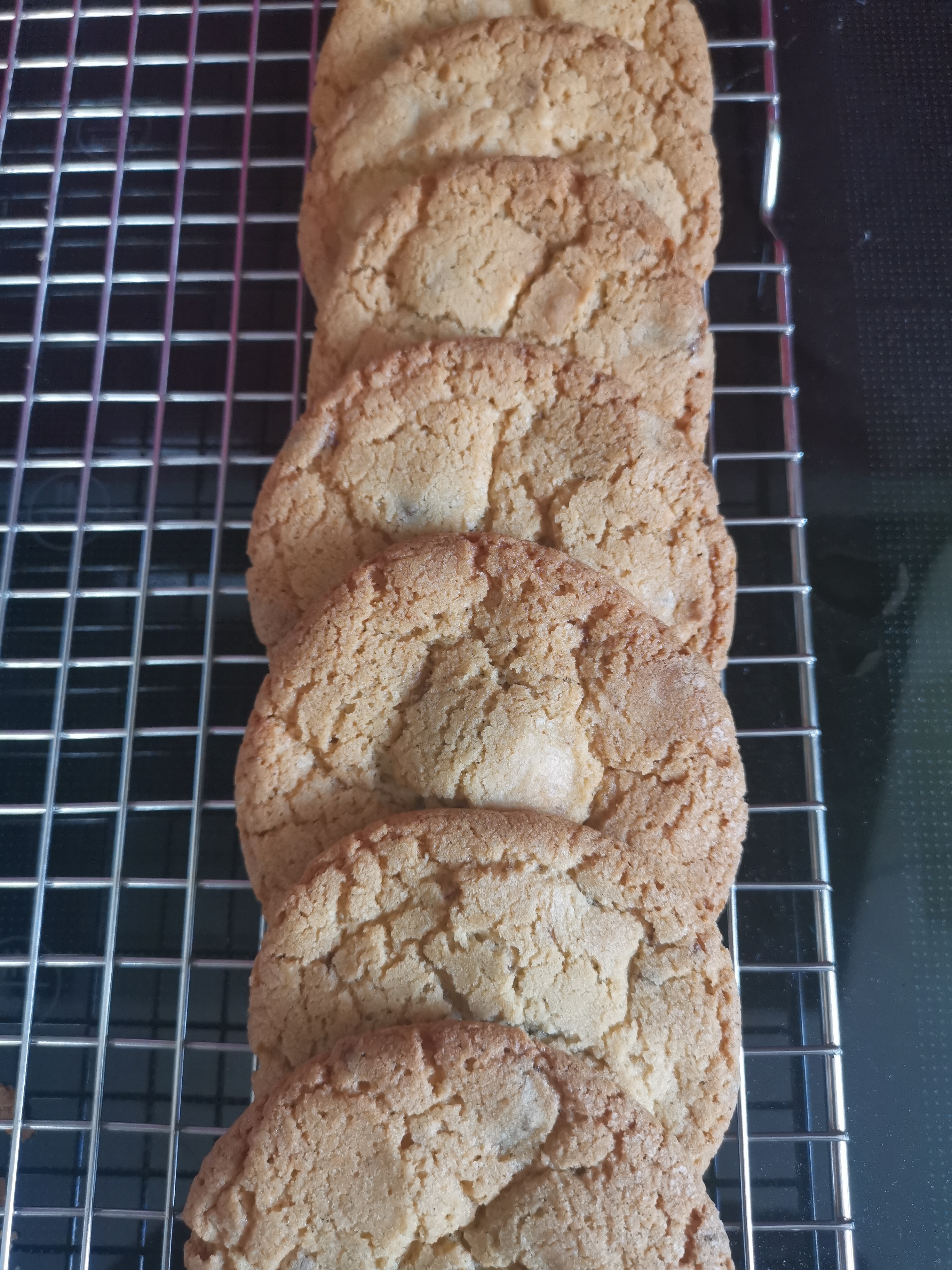 Wait for them to cool down slightly then enjoy 
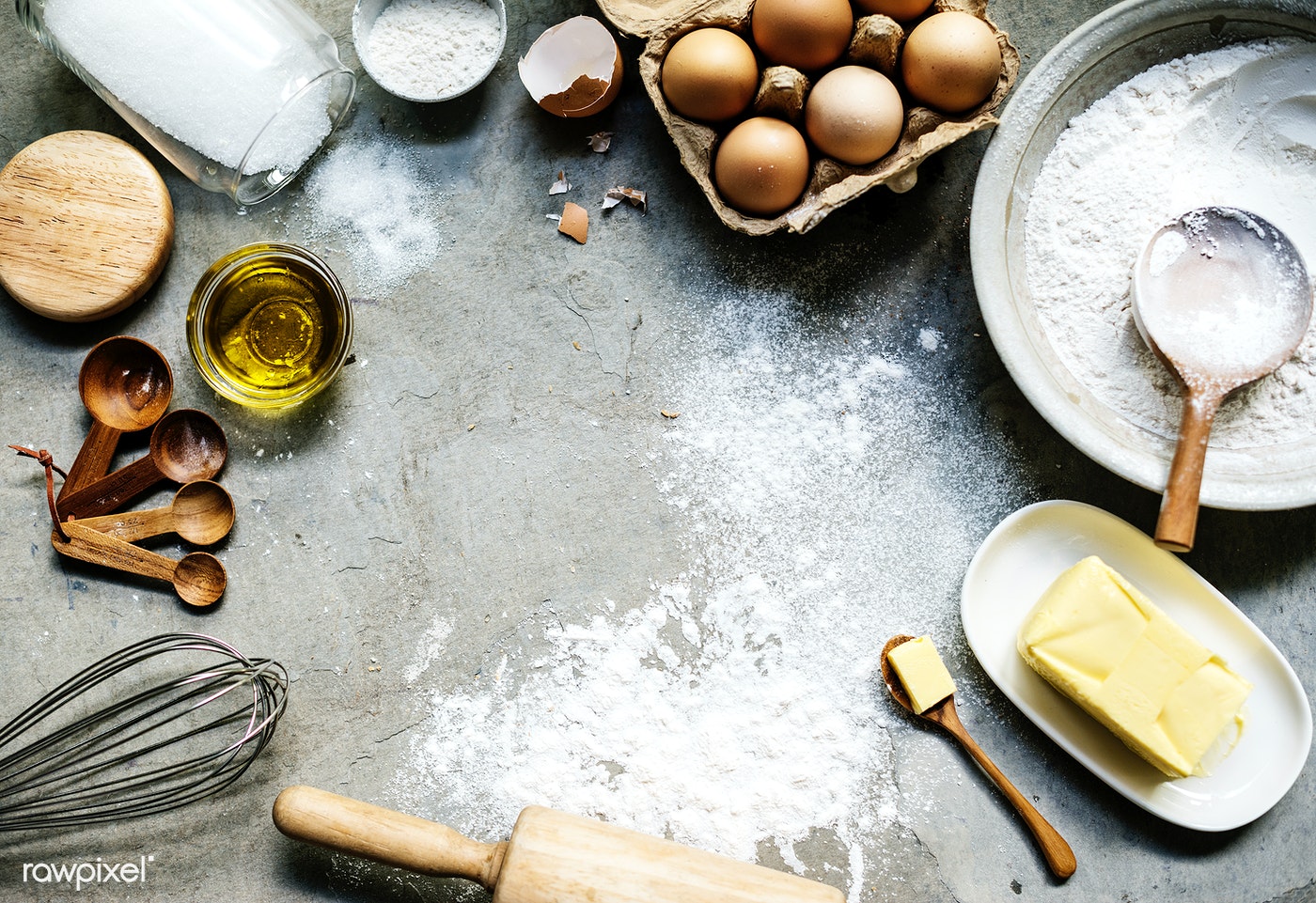 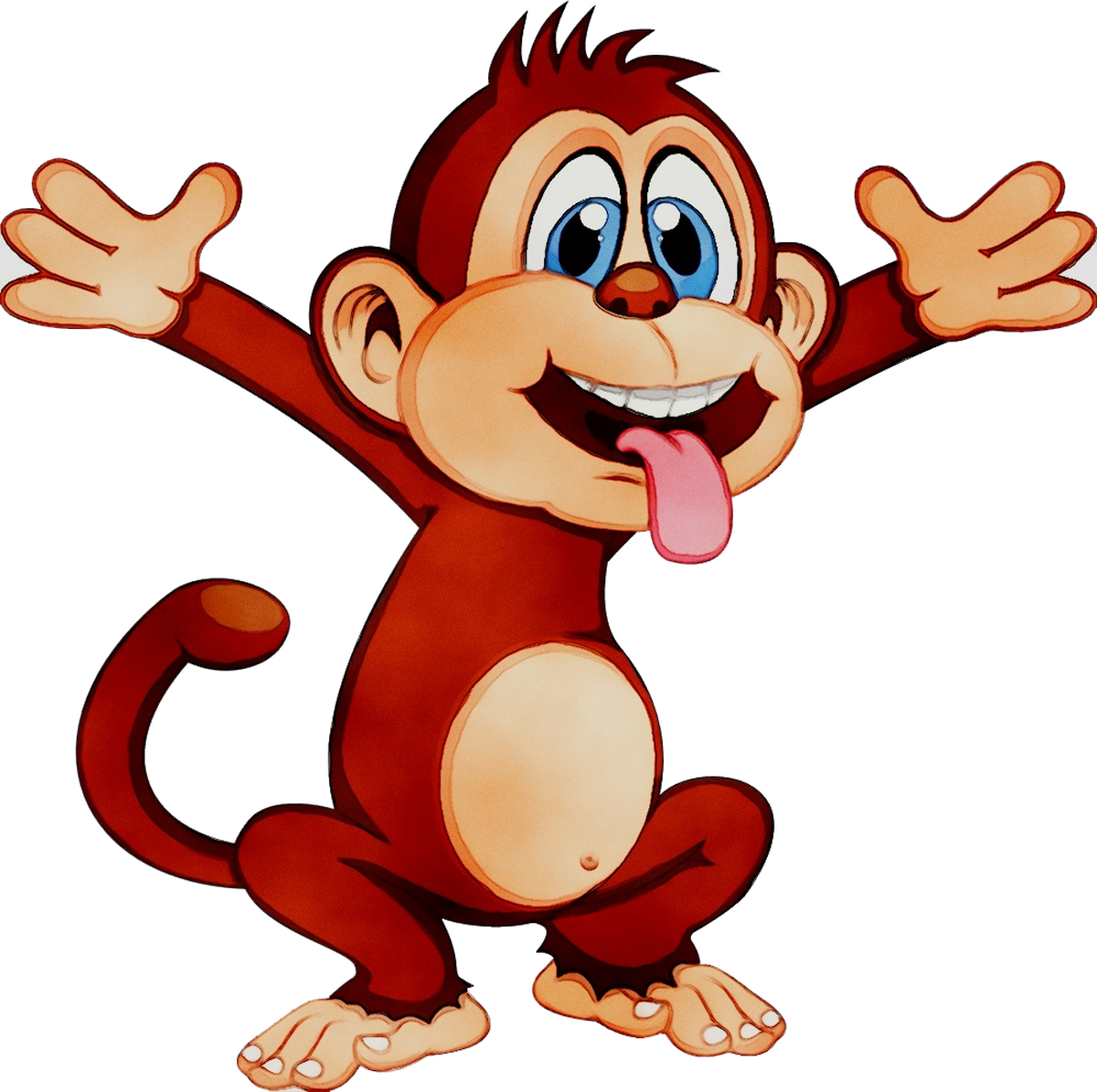 Enjoy the half term!
See you again on Monday 1st June 